Übung 3 – Ikonographie der Passion
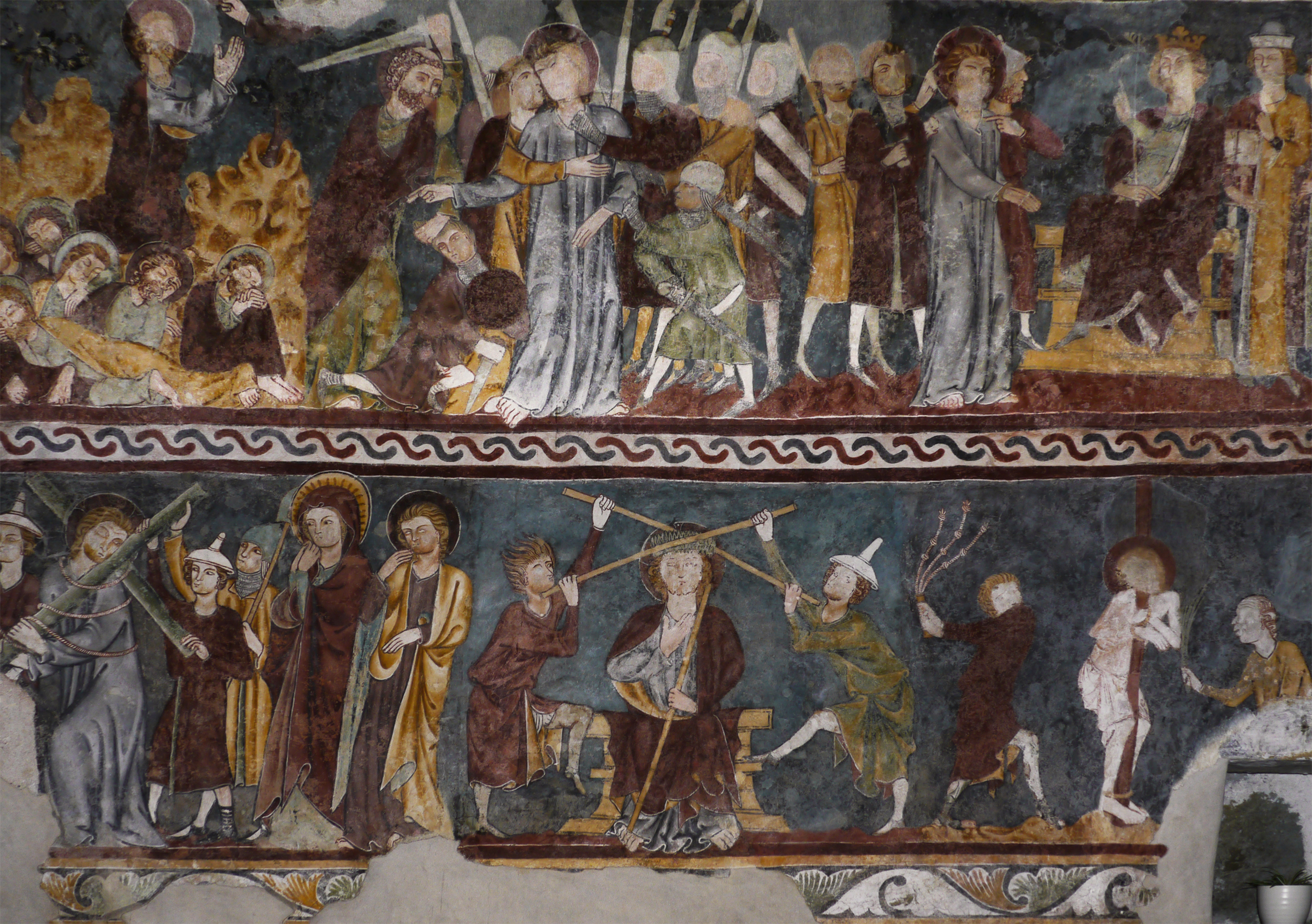 Bild 1
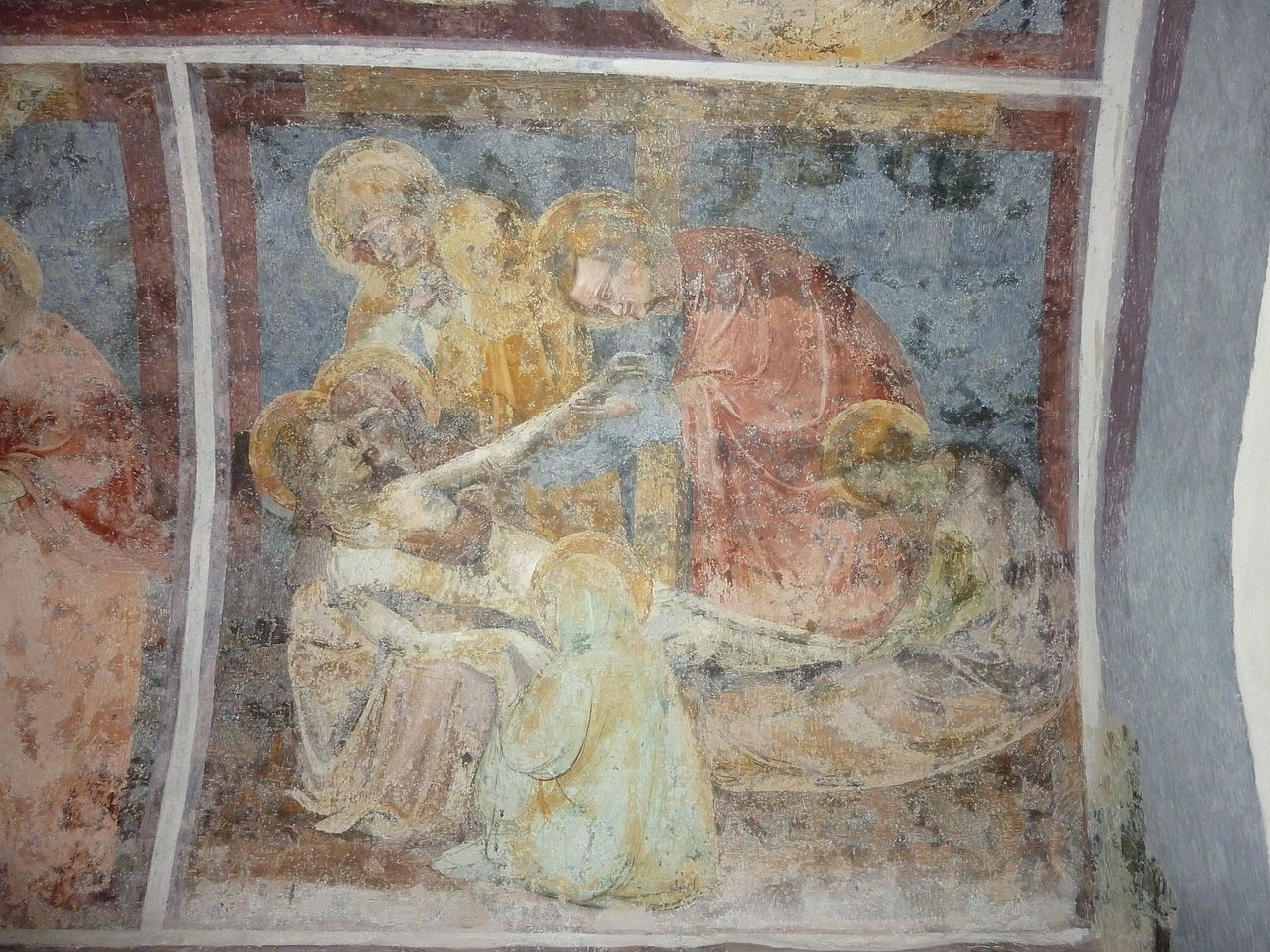 Bild 2
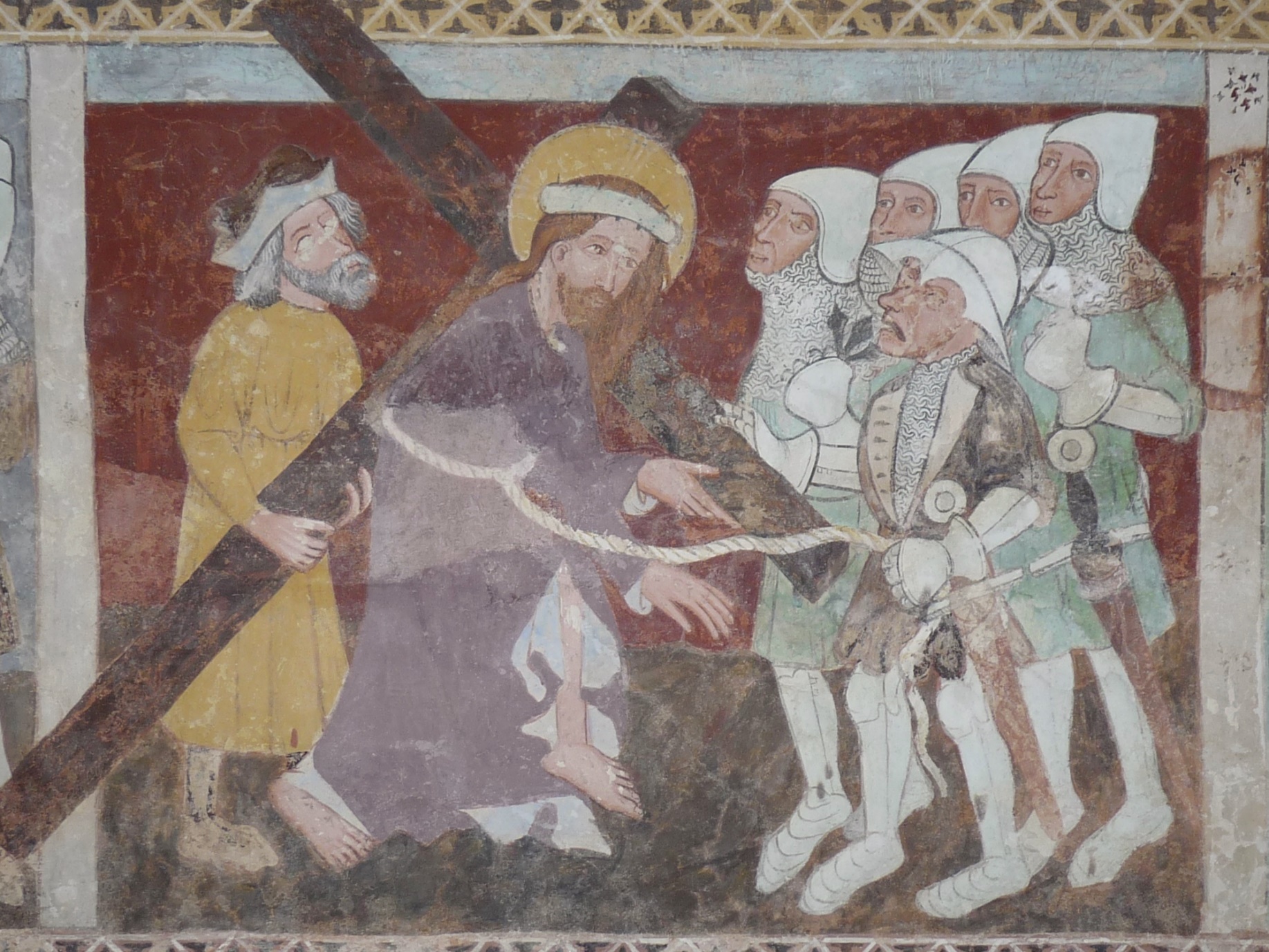 Bild 3
Bild 4
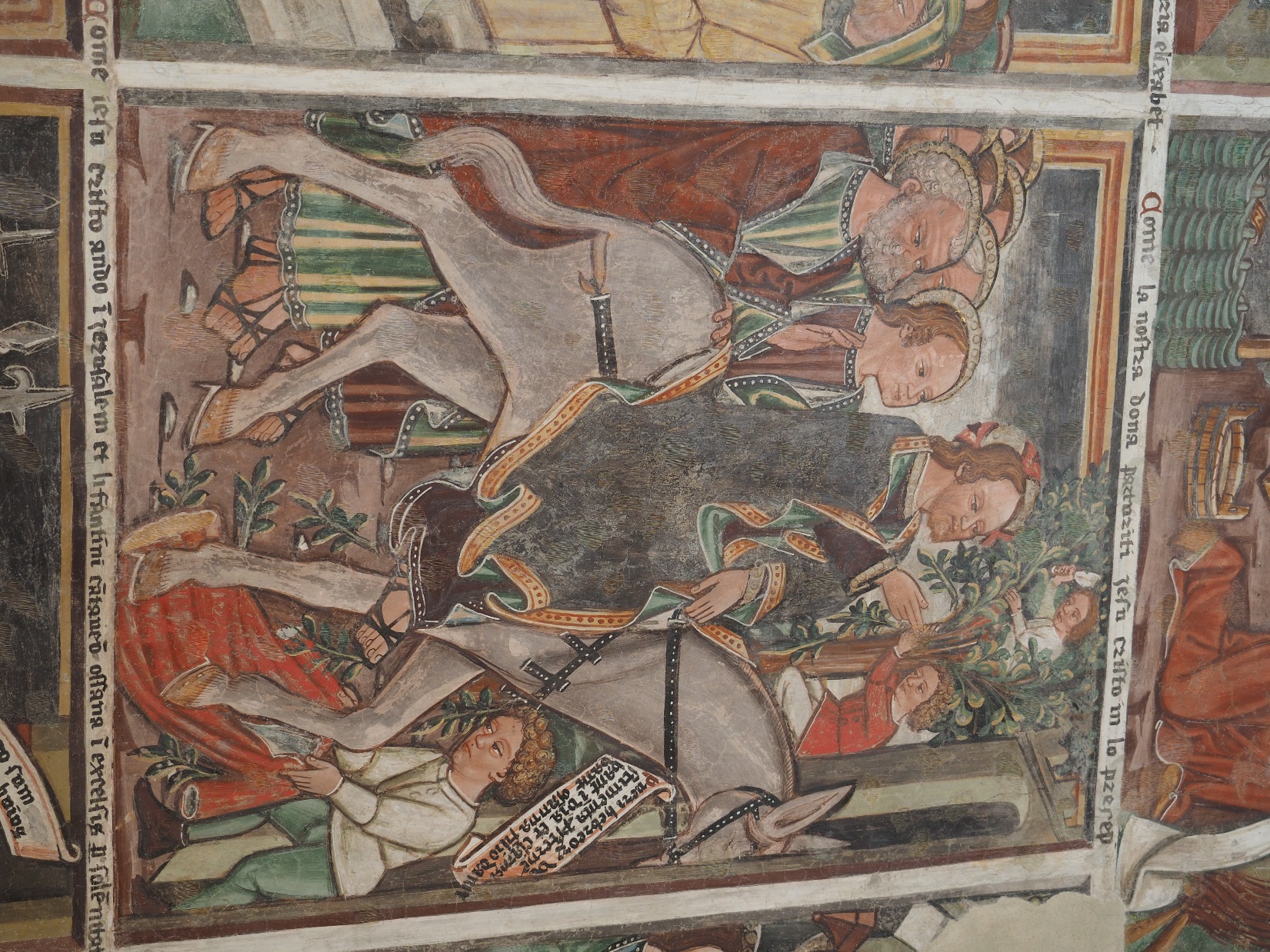 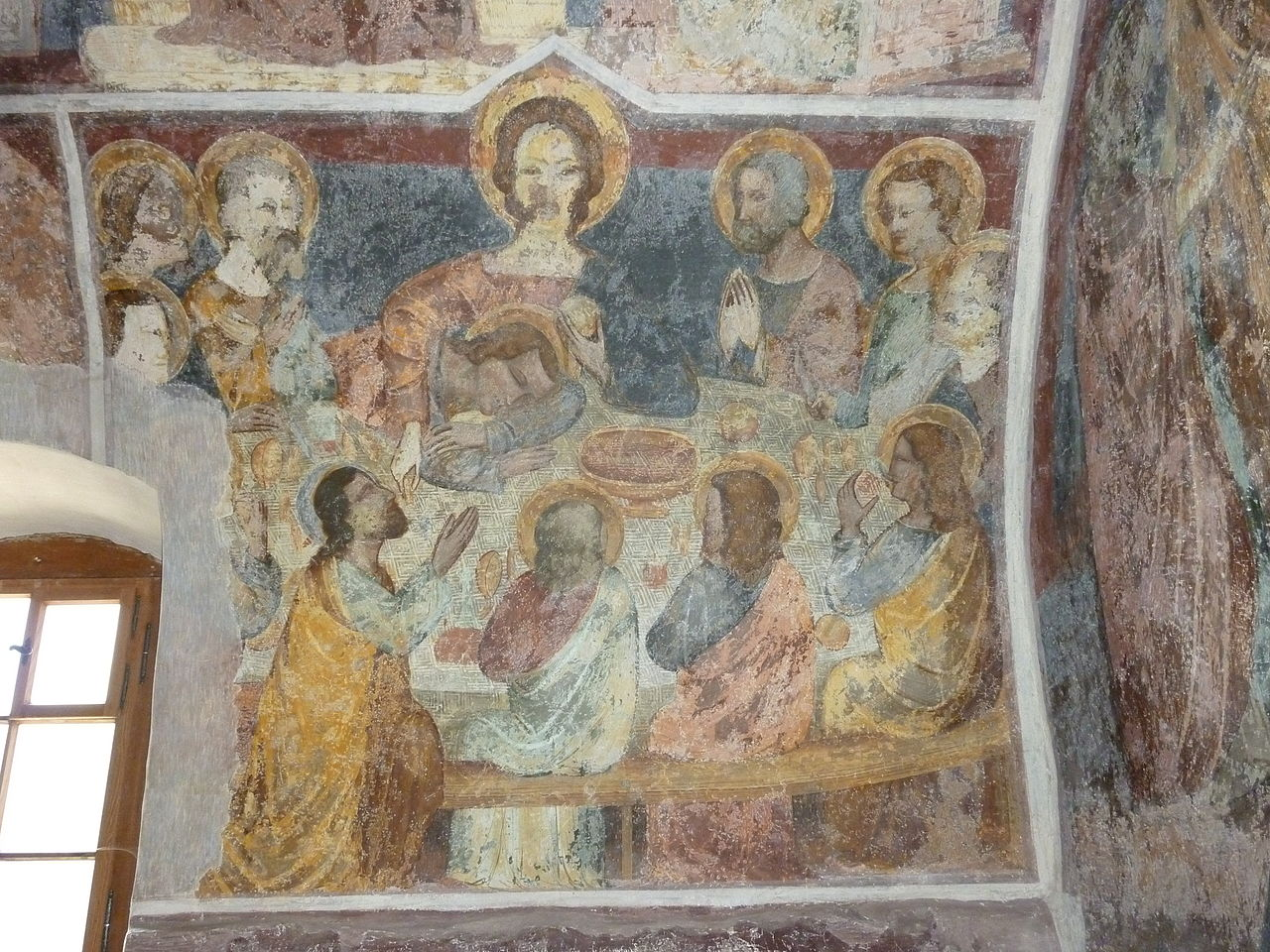 Bild 5
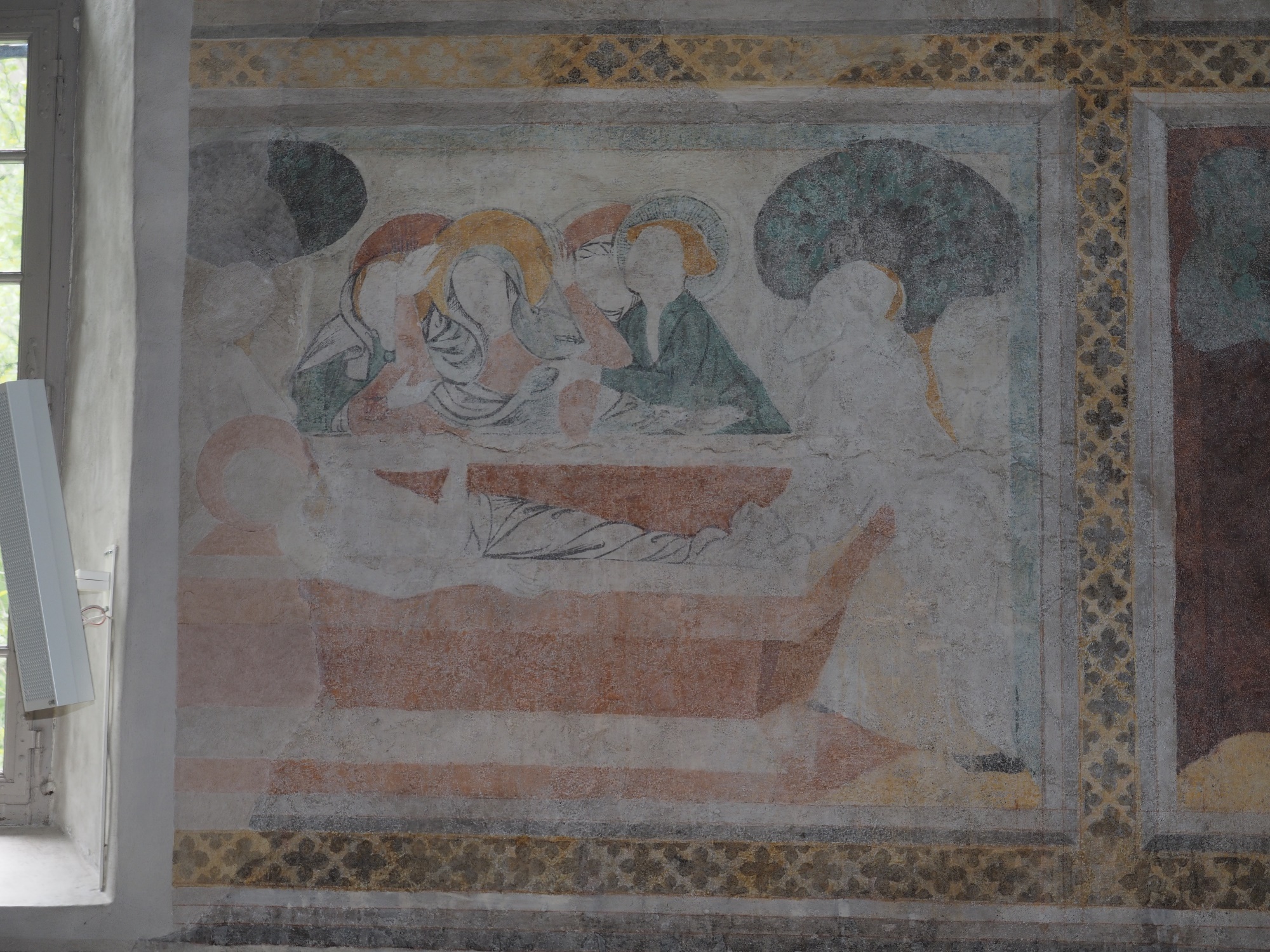 Bild 6
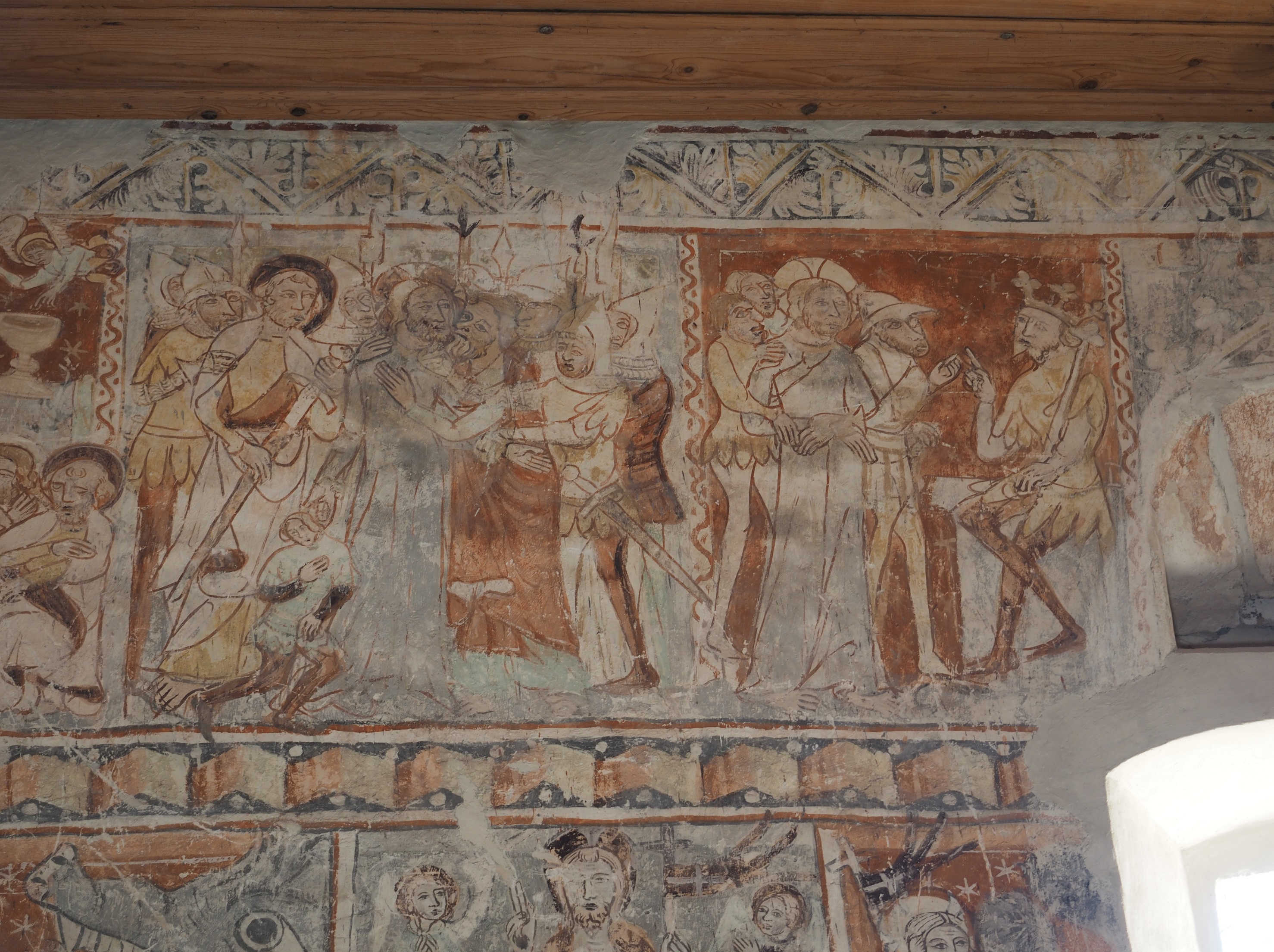 Bild 7
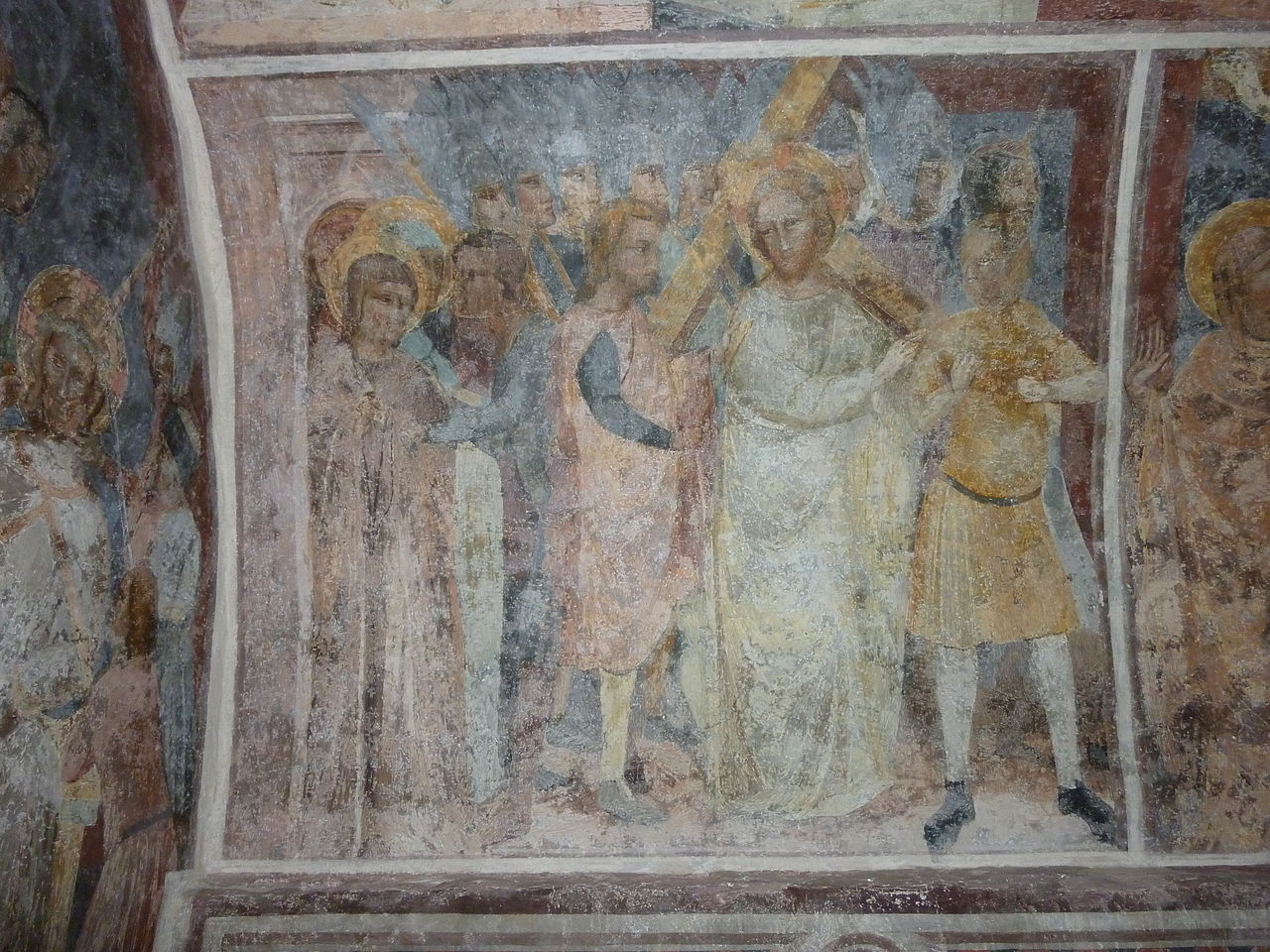 Bild 8